CHE 101 Fall 2021
Lecture 8b – Gases
Overview/Topics
Ideal Gas Law (PV=nRT)
Solving Problems
Ratio
PV=nRT
g A ↔ mol A ↔ mol B ↔ L B (gas)
Miscellaneous Topics
KM Theory of Gases
Diffusion and Effusion (Graham’s Law)
Daltons Law Partial Pressures
Skills to Master
HW 8 b
Read
Chapter 12
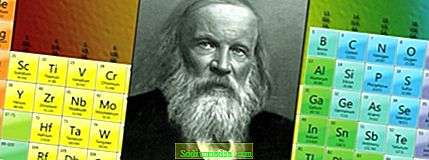 Ideal Gas Law
Combination of all 4 Individual Gas Law
Boyle’s Law (P and V)
Charles's Law (V and T)
Gay-Lussac’s Law or Amonton’s (P and T)
Avogadro's Law (V and n)
Dimitri Mendeleev
(1834-1907)
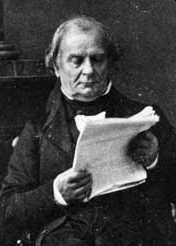 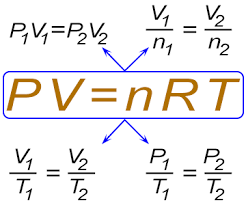 Benoît Paul Émile Clapeyron
(1799-1864)
Works well for High Temperature/Low Pressure
Cheat Sheet!
Ideal Gas Law
Equation Form
R = Gas Constant
Standard Units
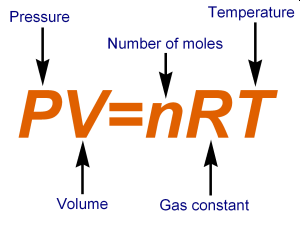 P - Pressure (Atm)
V - Volume (L)
T - Temperature (K)
n - Amount (mols)
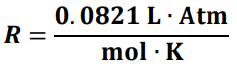 Standard Temperature and Pressure (STP)
Pressure = 1 Atm
Temperature = 273.15 K (0 °C)
Ratio Form
Ideal Gas Law Problems
3 Types of Problems
Equation Problems
One set of conditions
1 copy of each variable
PV=nRT
Ratio Problems
Two sets of conditions
2 copies of 1 or multiple variables
Stoichiometry Problems (Ch. 6)
Too Big to fit here, see next slide!
Includes a chemical equation (or you can write one)
Stoichiometry Problems (Ch. 6)
Includes a chemical equation (or you can write one)
R1 + R2 → P1 + P2
A + B → C + D
or
mol/mol
MW
MW
Use Reactants
Make Products
Grams A
Mol A
Mol B
Grams B
PV=NRT
Volume B
(Gas)
Volume A
(Gas)
Equation Problems
One set of conditions
1 copy of each variable
PV=nRT
Example:
A scuba tank is contains 80.0 L of air at 3000. PSI at room temperature of 20.0 °C.
How many mols of air are in the cylinder?
Ratio Problems
Two sets of conditions
2 copies of 1 or multiple variables
Example:
A scuba tank is contains 80.0 L of air at 3000. PSI at room temperature of 20.0 °C.  If the scuba cylinder is heated to 100.0 °C what will the pressure in PSI be?
Stoichiometry Problems (Ch. 6)
Includes a chemical equation (or you can write one)
Example:
If you burn 227 g of Ethanol (C2H5OH) at 303 K and 1.0 Atm, how many Liters of O2 gas will be consumed?
___ C2H5OH (s) + ___ O2 (g) → ___ CO2 (g) + ___ H2O (g) + Heat
Example:
If in the previous reaction, you produced 2000.0 L of CO2 (g) and H2O (g), how many grams of Ethanol (C2H5OH) was combusted at 25.0 °C and 12.5 PSI?
___ C2H5OH (s) + ___ O2 (g) → ___ CO2 (g) + ___ H2O (g) + Heat
You Try It:
A propane tank for your grill holds 250 mols of C3H8 gas in at 50.0 L tank at 20.0 °C.  What is the pressure inside that tank in PSI?
1800 PSI
You Try It:
A hot-air balloon at sea level holds 2000. L of air at 20.0 °C.  If the balloon flies 1.5 miles high the  pressure is 0.75 Atm and the balloons volume expands to 2500. L to keep it aloft.  What is the temperature of the air inside the balloon?
270 K
You Try It:
Hydrazine (N2H4) is used as a rocket fuel.  If you burn 500.0 g of Hydrazine, how many Liters of gas will be produced at 700. mm Hg and 50.0 °C?
_1_ N2H4 (g) + _3_ O2 (g) → _2_ NO2 (g) + _2_ H2O (g) + Heat
1.80x103 L
You Try It:
How many grams of ethanol (C2H5OH) must be combusted to blow up a 50.0 L balloon at 1.00 atm and 20.0 °C using the following reaction.?
19.1 g C2H5OH
_1_ C2H5OH (s) + _3_ O2 (g) → _2_ CO2 (g) + _3_ H2O (g) + Heat
You Try It:
A hot-air balloon at sea level holds 2000. L of air at 20.0 °C.  If the balloon flies 1.5 miles high the  pressure is 0.75 Atm and the balloons volume expands to 2500. L to keep it aloft.  What is the temperature of the air inside the balloon?
270 K
You Try It:
How many grams of ethanol (C2H5OH) must be combusted to blow up a 50.0 L balloon at 1.00 atm and 20.0 °C using the following reaction.?
19.1 g C2H5OH
_1_ C2H5OH (s) + _3_ O2 (g) → _2_ CO2 (g) + _3_ H2O (g) + Heat
You Try It:
A propane tank for your grill holds 250 mols of C3H8 gas in at 50.0 L tank at 20.0 °C.  What is the pressure inside that tank in PSI?
1800 PSI
1.80x103 L
You Try It:
Hydrazine (N2H4) is used as a rocket fuel.  If you burn 500.0 g of Hydrazine, how many Liters of gas will be produced at 700. mm Hg and 50.0 °C?
_1_ N2H4 (g) + _3_ O2 (g) → _2_ NO2 (g) + _2_ H2O (g) + Heat
Kinetic-Molecular (KM) 
Theory of Gases
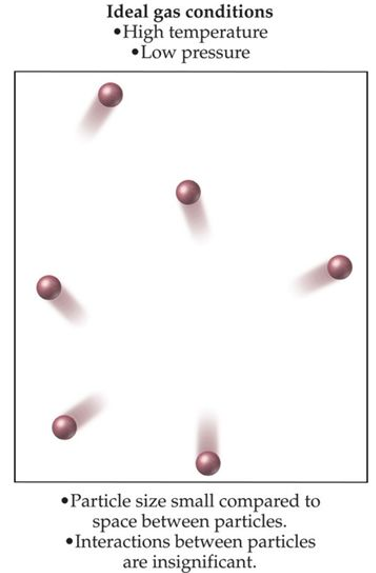 “Ideal” Gas Theory
Empty Space
Gases behave like tiny particles
Distance between particles is large (volume is mostly empty space)
No attractive forces between particles
Move in straight lines, collide frequently
Collisions are elastic (no loss of energy)
Kinetic Energy (KE) is same for all gases and α Temperature (K)
No Attractive 
Forces
Elastic 
Collisions
KE (EK) = Kinetic Energy (J)
        m = mass (Kg)
	v = velocity (m/s)
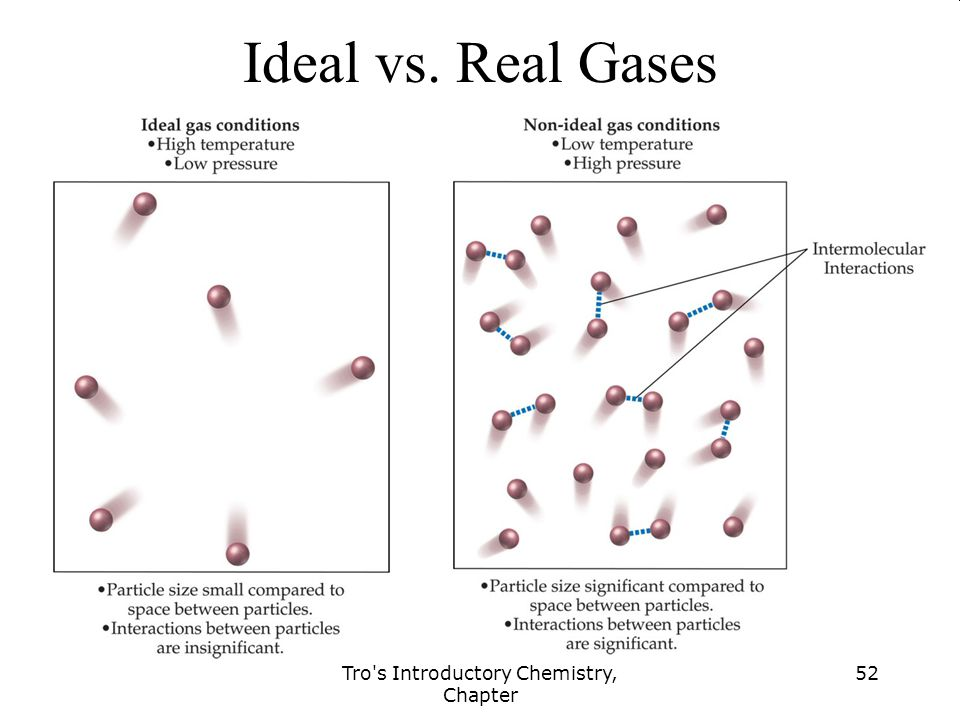 Crowded
Empty Space
Attractive 
Forces
No Attractive 
Forces
Elastic 
Collisions
Inelastic 
Collisions
Diffusion
Gases mix spontaneously
Create an uniform mixture
Fill any space
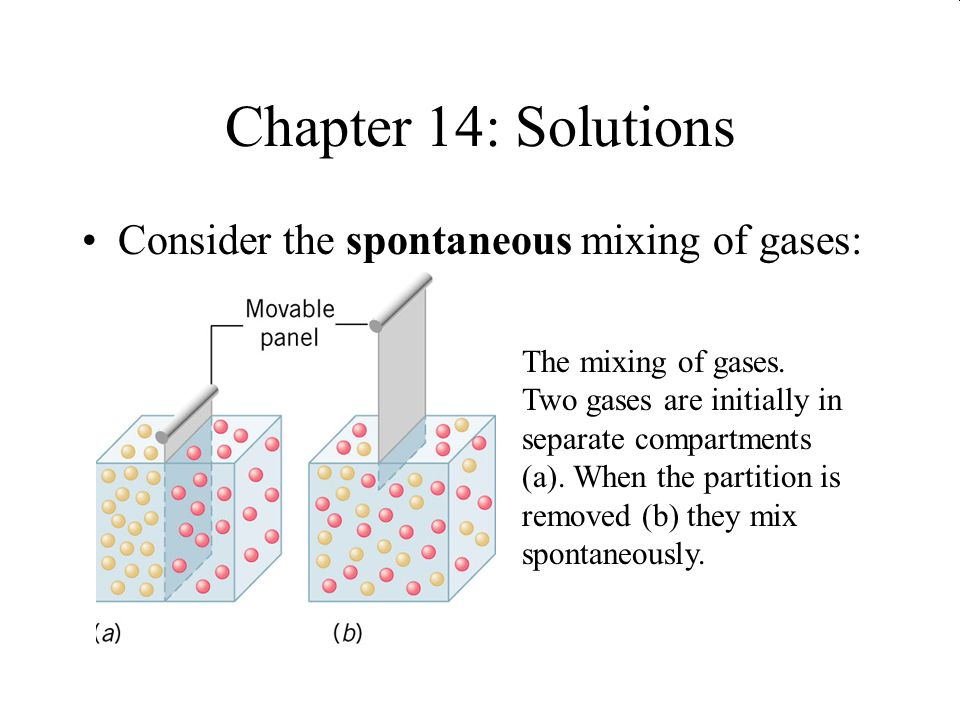 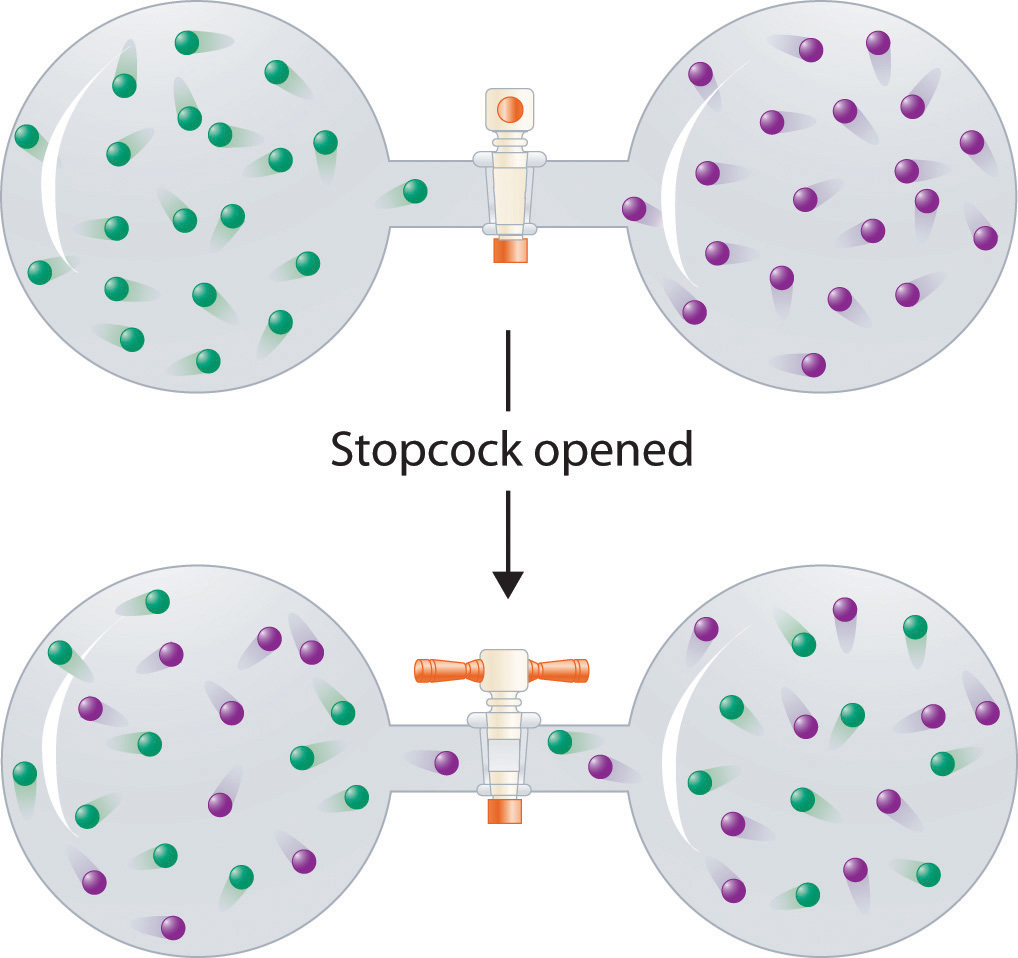 Graham’s Law and Effusion
Gasses will flow (effuse) out a small hole from high pressure to low pressure
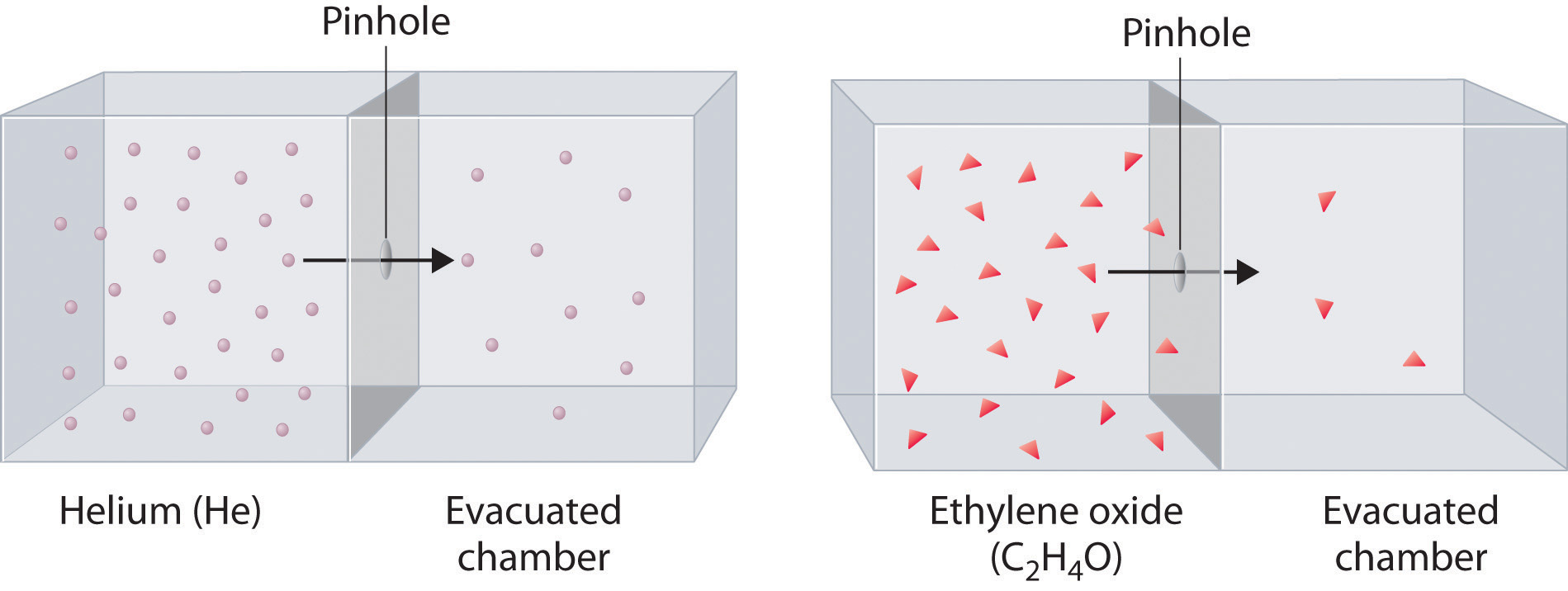 Rate of Effusion is Inversely Proportional (IP) to Mass
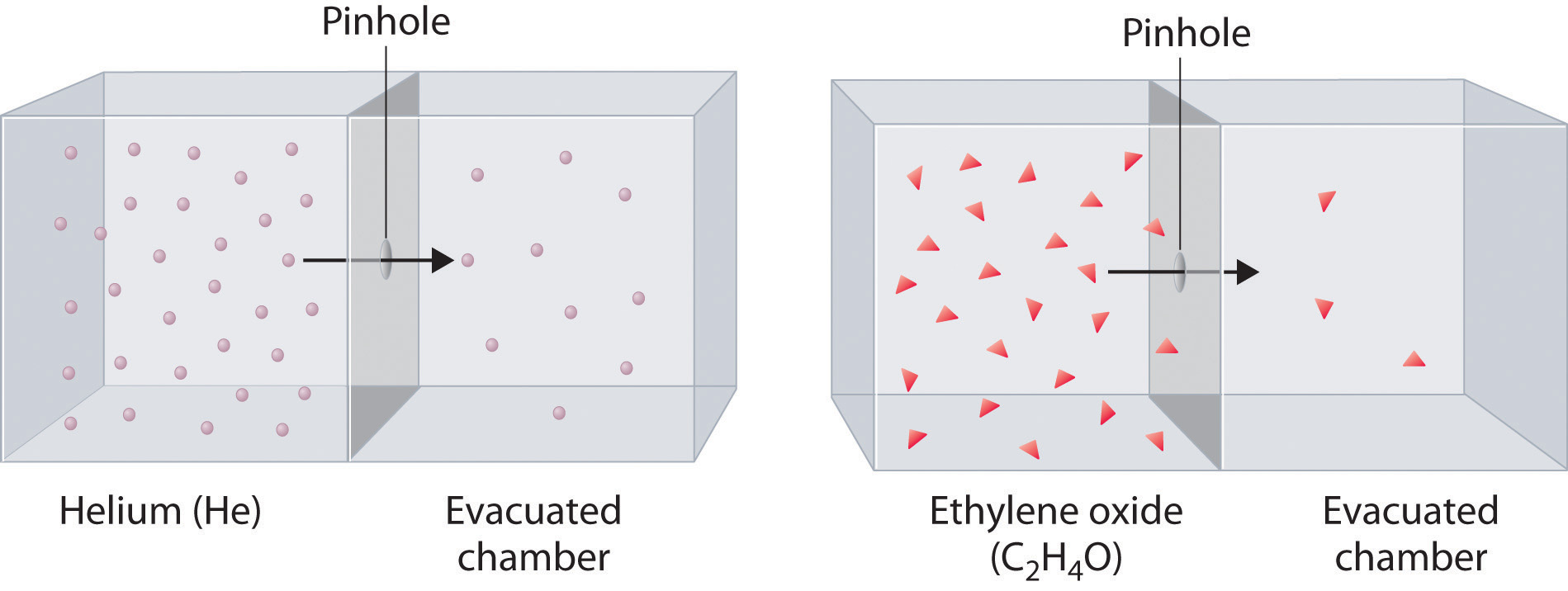 Dalton’s Law of Partial Pressure
Just Avogadro’s – All gases are the same
The total pressure of a mixture of gases is the sum of the partial pressures exerted by each of the individual gasses in the mixture
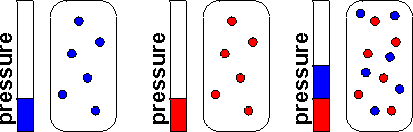 Ptotal = P1 + P2 + P3 …
+
=
Example:
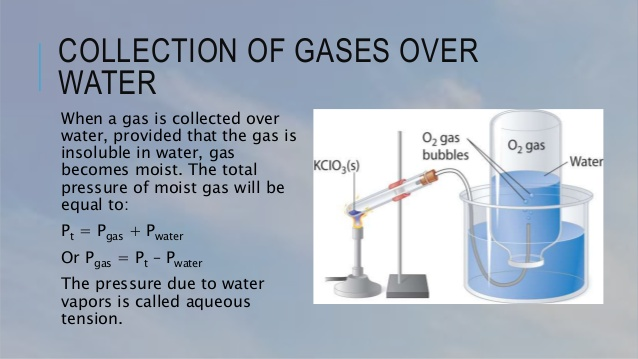 O2 (g) + H2O (g)